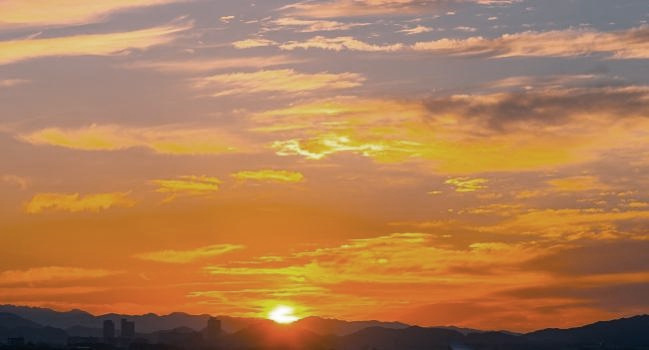 How do you experience yourself as 
a witness to the Risen Christ? 

Where are you in the Easter transition 
from darkness into light?
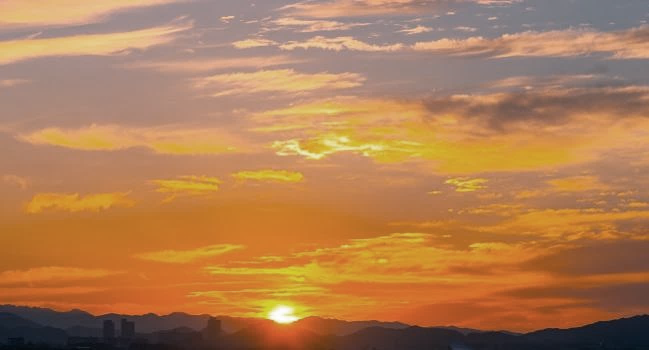 How have you felt when your relationship with God or a close friend has come back from the dead or is somehow new?
 
How do you experience Jesus’ death and resurrection with the mind of our loving God, and not as atonement for our sins?
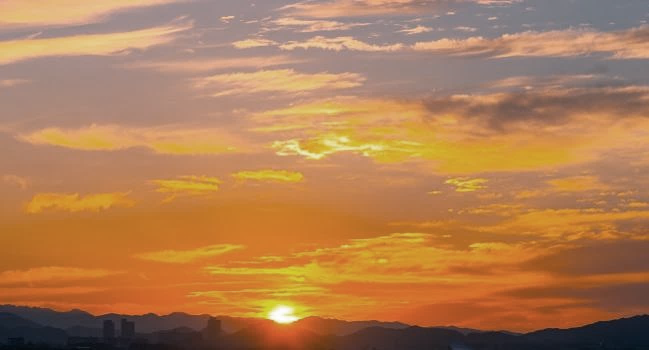 If Jesus were speaking to you, what would he say you need to stop clinging to?  
How does that feel?

When have you felt a joyful “aha!” as 
you recognized your deepest desire intersecting with a need of the world?